Peregrine AvionicsWeb Marketing Report
06 May 2022
Tasks & Actions: Website EnhancementApril 2022
Content
Updated monthly message, stressing project capabilities of Peregrine and linking these capabilities to custom STC creation
Modified menu item: “Products”  “STC Availability”
Added G150 Campaign page, along with links and references throughout site, along with G150 Blog entries
Added keywords and tags throughout site
Form
Completed initial “look & feel” update conforming to Peregrine branding guide
Added second scrolling main image
Incorporated majority of suggestions from the Peregrine branding audit
Maintenance
Performed weekly security scans
Updated Plug Ins as needed during month
Continued monitoring email deliverability via AGG dmarcian.com account
Performed monthly privacy conformance form updates
Peregrine Website Marketing Report - Confidential AviaGlobal Group / Peregrine
06 May 2022
2
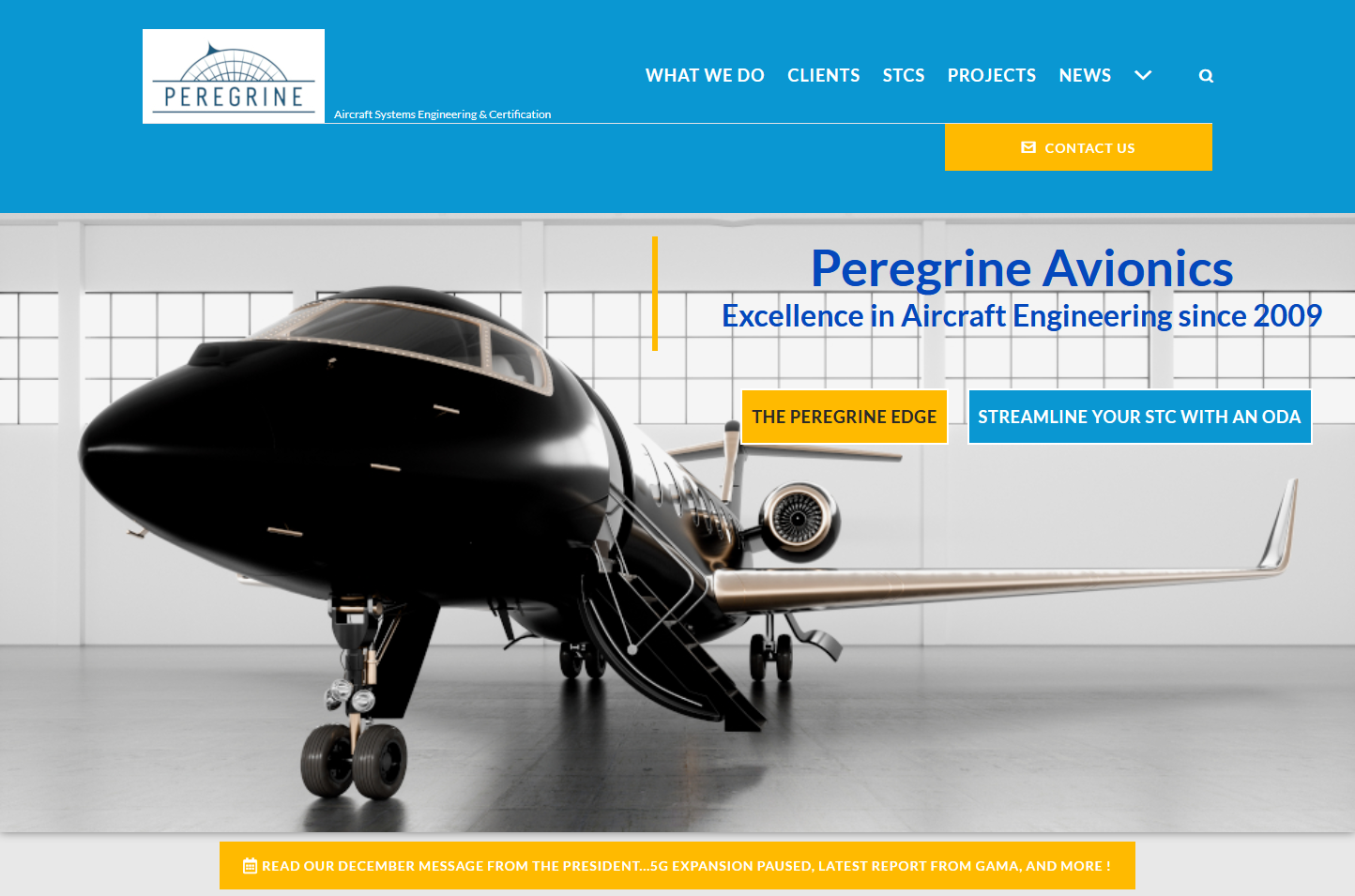 OLD HOME PAGE
Landing View
Peregrine Website Marketing Report - Confidential AviaGlobal Group / Peregrine
06 May 2022
3
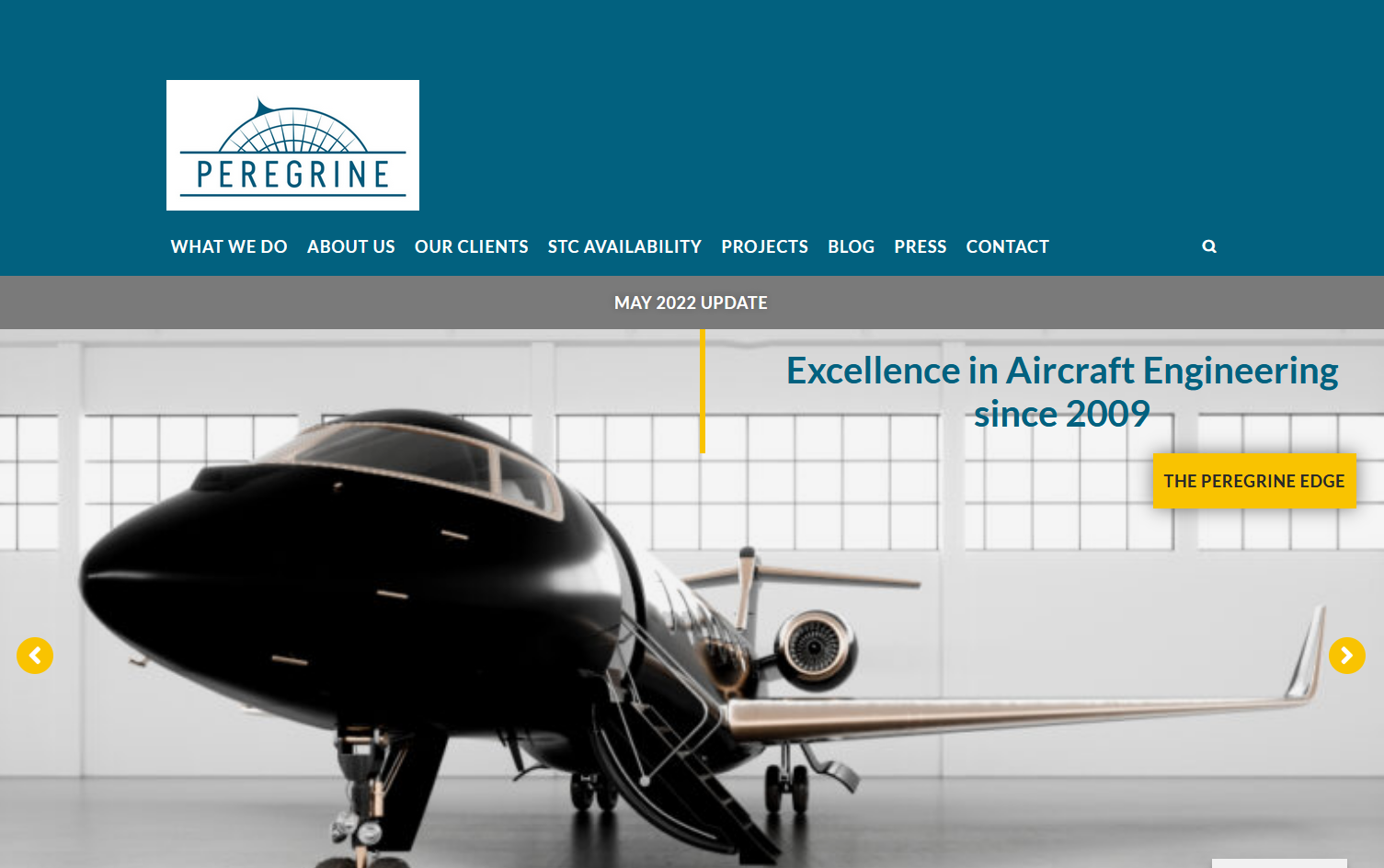 NEW HOME PAGE
Landing View
1st Image
Peregrine Website Marketing Report - Confidential AviaGlobal Group / Peregrine
06 May 2022
4
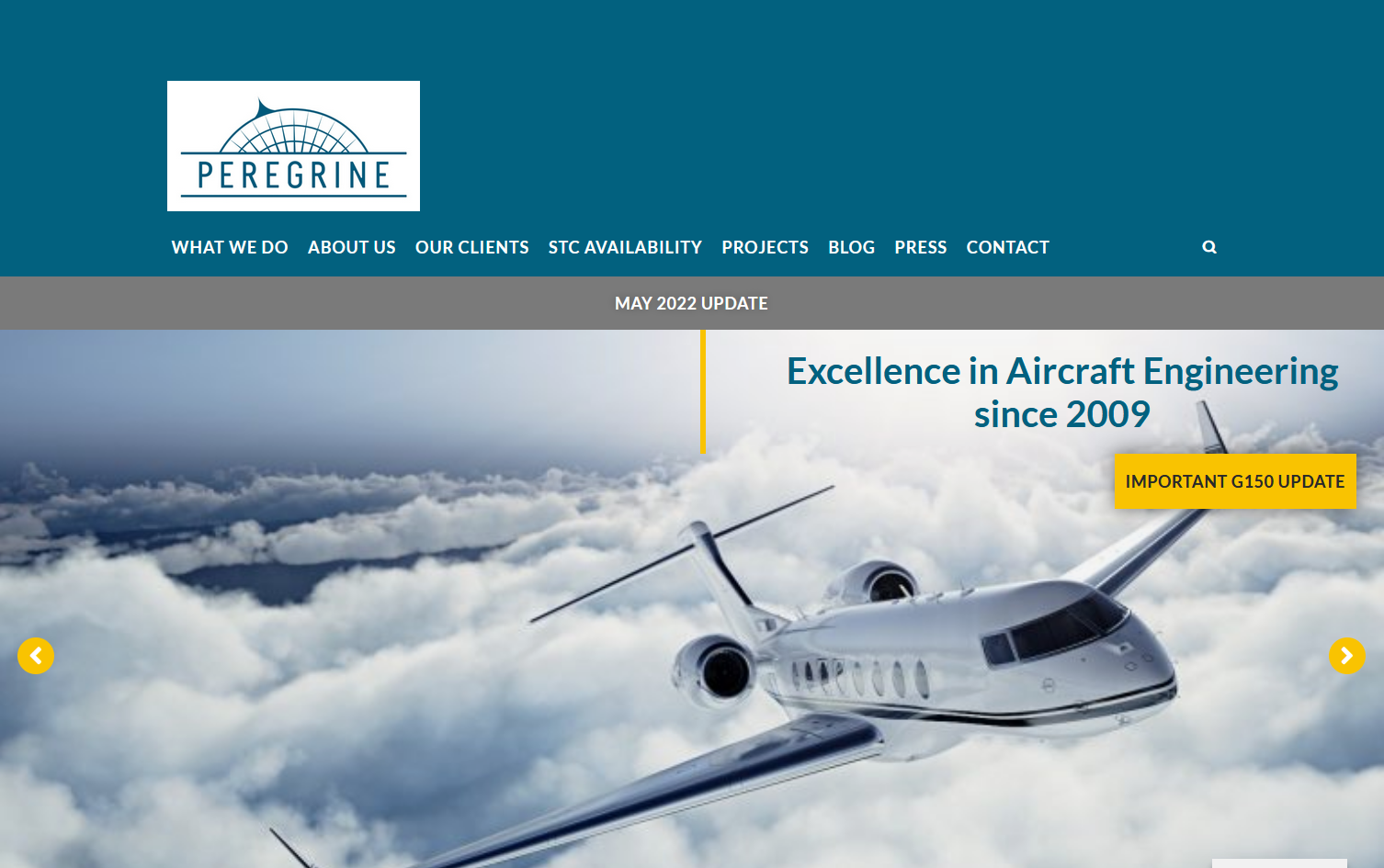 NEW HOME PAGE
Landing View
2nd Image
Peregrine Website Marketing Report - Confidential AviaGlobal Group / Peregrine
06 May 2022
5
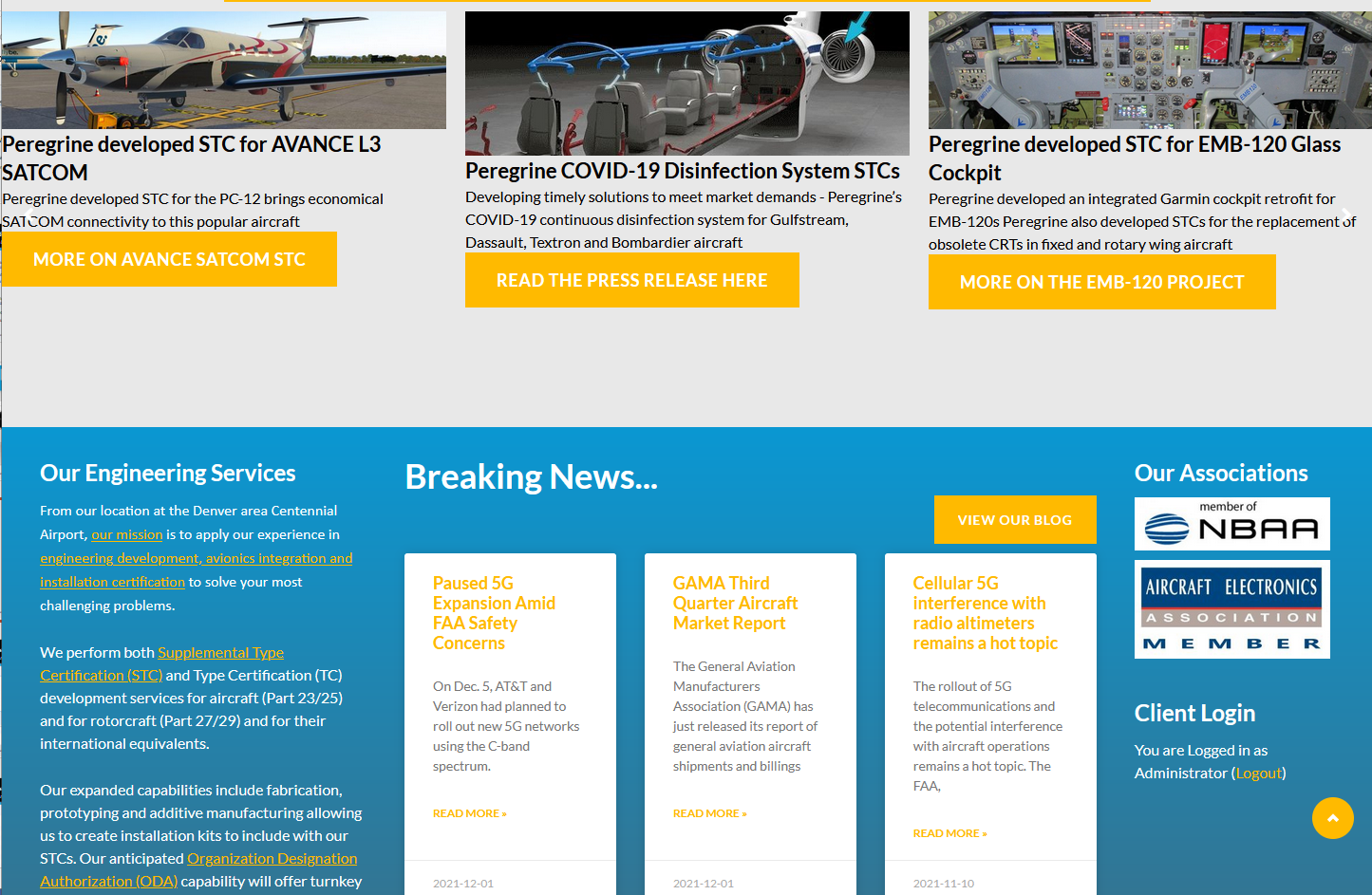 OLD HOME PAGE
Scroll Down
Peregrine Website Marketing Report - Confidential AviaGlobal Group / Peregrine
06 May 2022
6
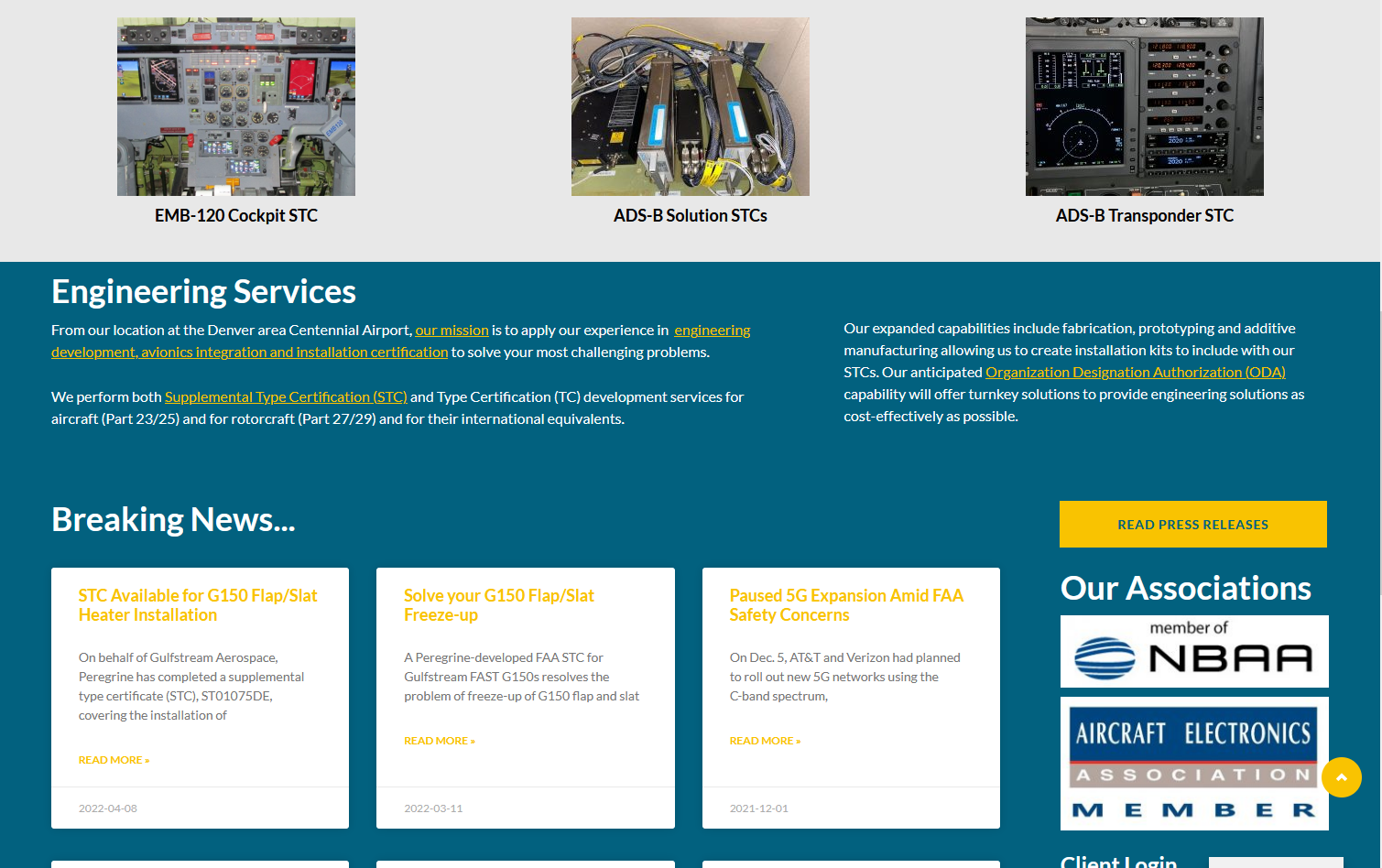 NEW HOME PAGE
Scroll Down
Peregrine Website Marketing Report - Confidential AviaGlobal Group / Peregrine
06 May 2022
7
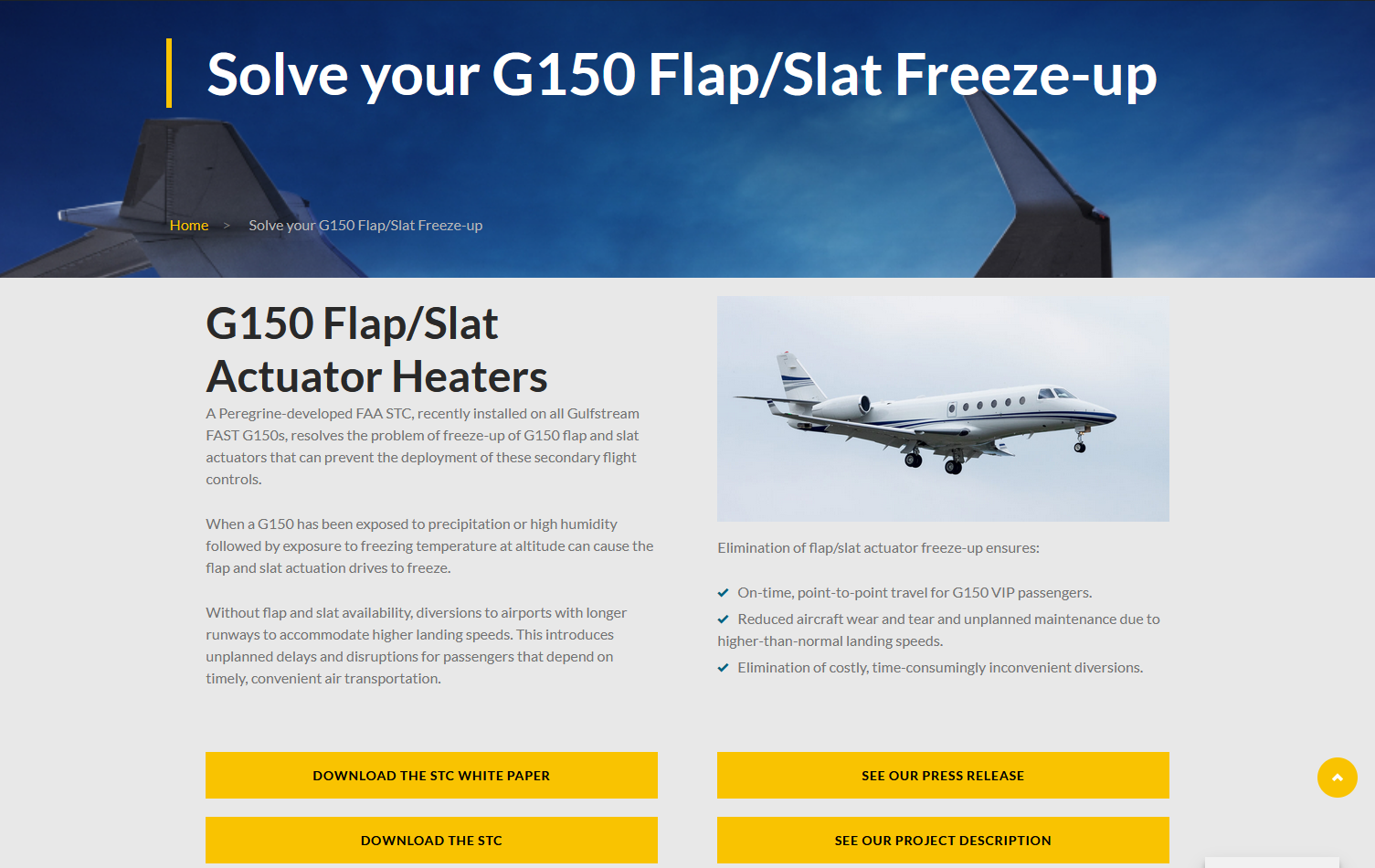 G150 Page
Landing
Peregrine Website Marketing Report - Confidential AviaGlobal Group / Peregrine
06 May 2022
8
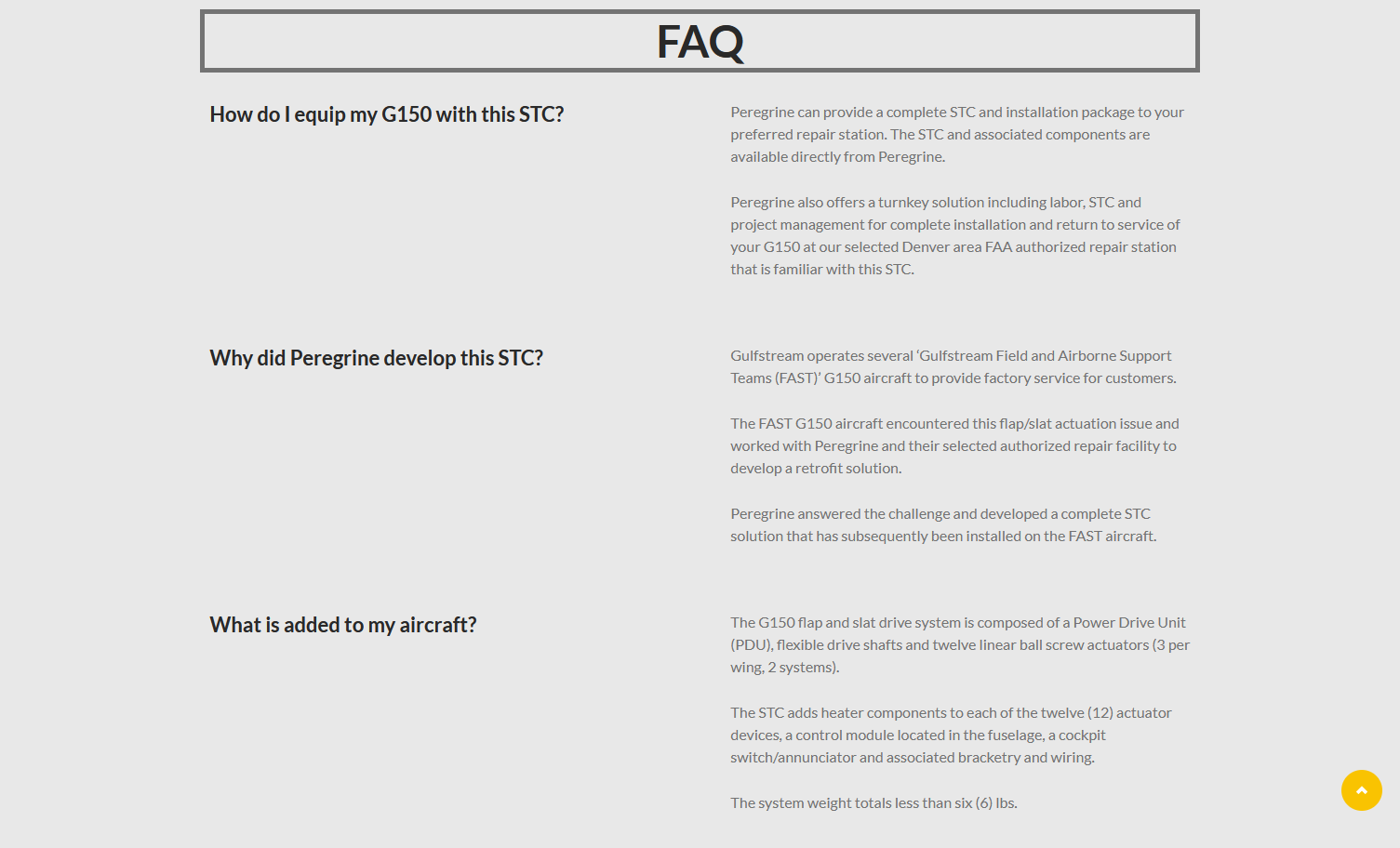 G150 Page
1st Scroll Down
Peregrine Website Marketing Report - Confidential AviaGlobal Group / Peregrine
06 May 2022
9
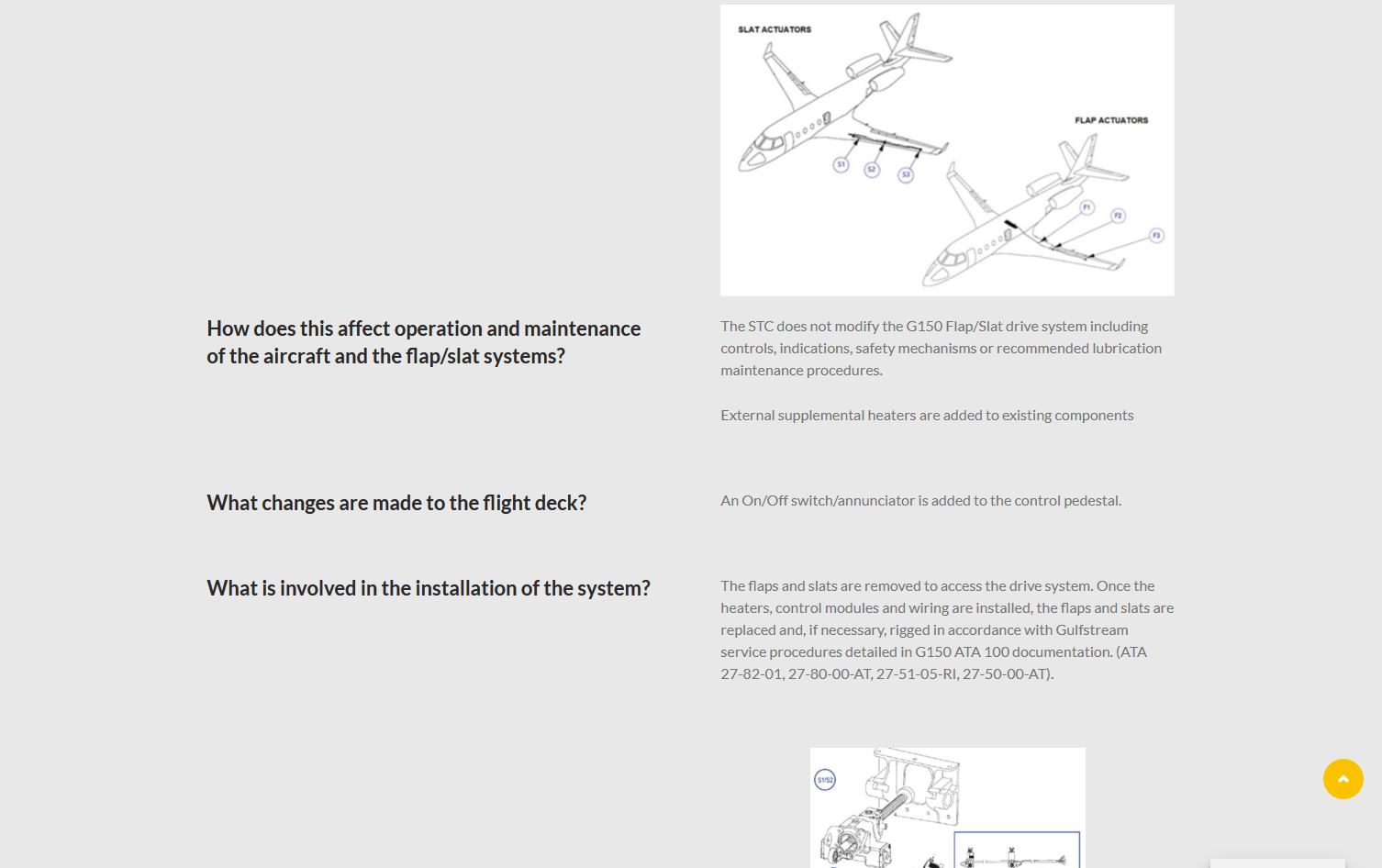 G150 Page
2nd Scroll Down
Peregrine Website Marketing Report - Confidential AviaGlobal Group / Peregrine
06 May 2022
10
Google Analytics Overview6 April – 5 May 2022
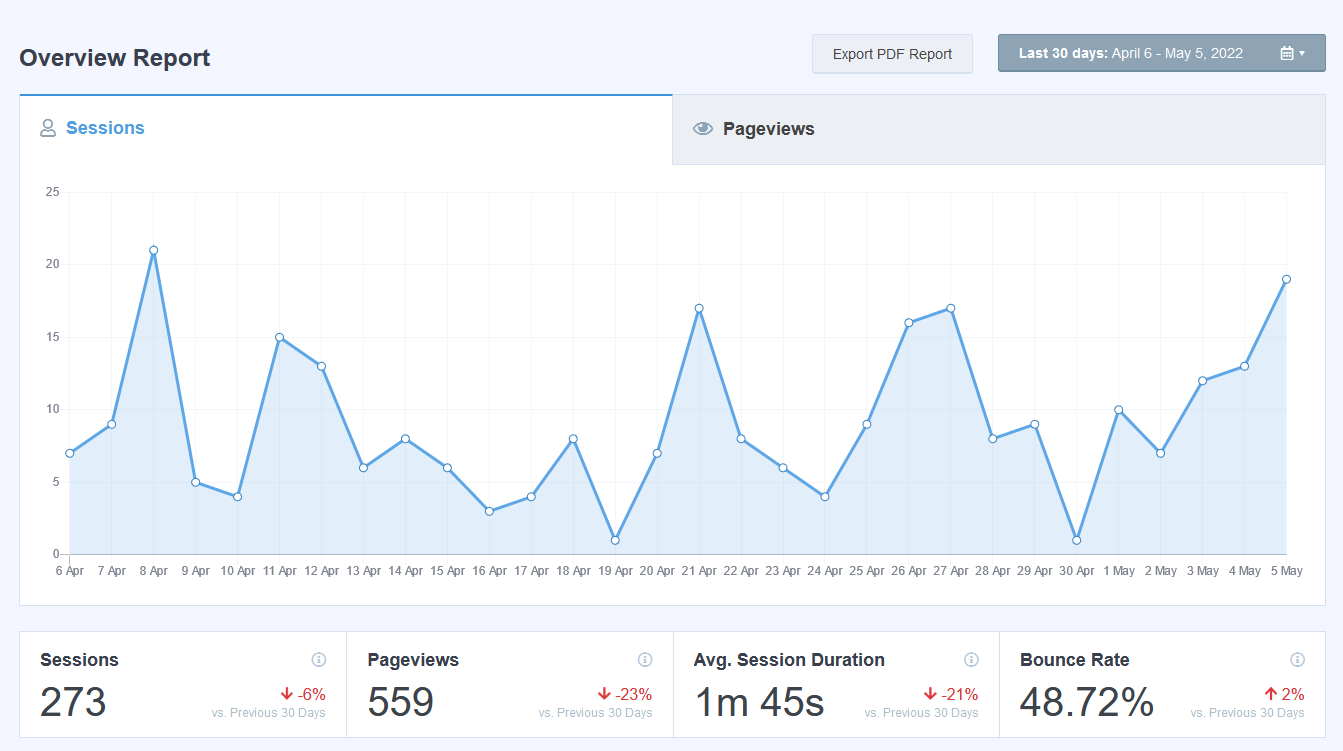 Peregrine Website Marketing Report - Confidential AviaGlobal Group / Peregrine
06 May 2022
11
Google Analytics Behavior Flow6 April – 5 May 2022
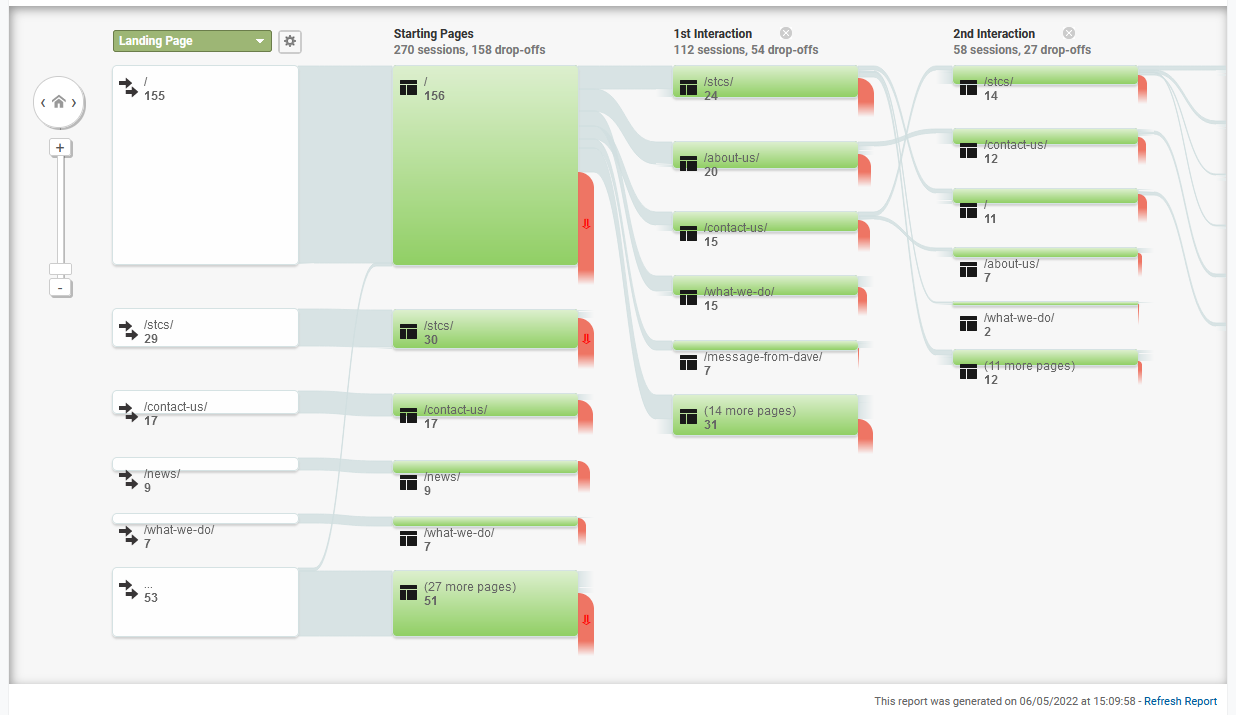 Peregrine Website Marketing Report - Confidential AviaGlobal Group / Peregrine
06 May 2022
12
Google Search Console6 April – 5 May 2022
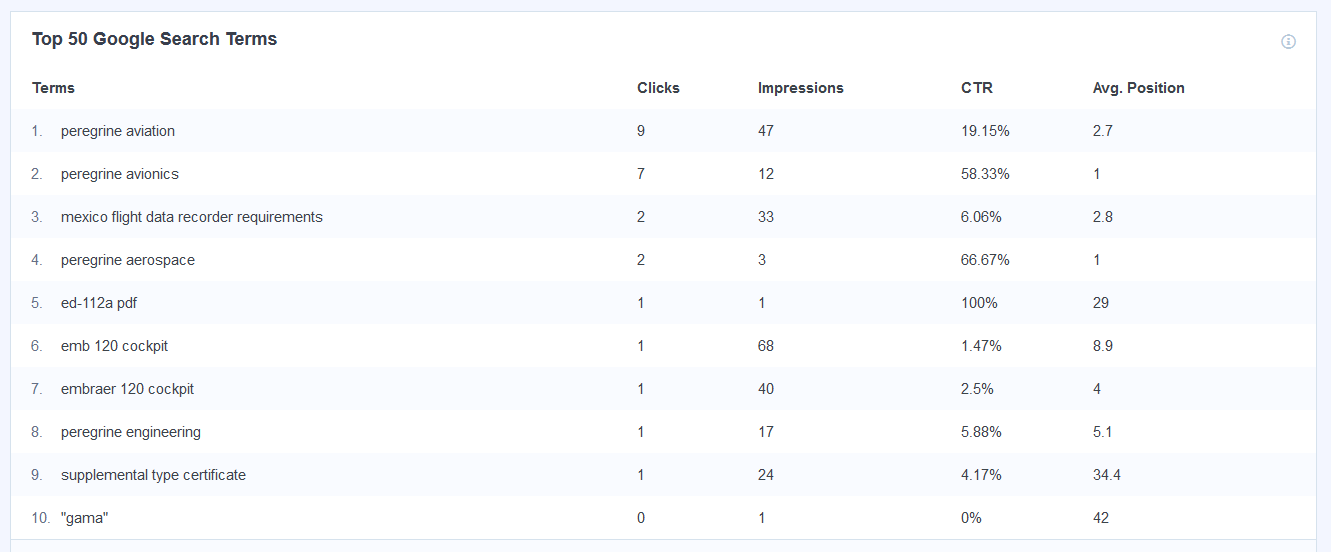 Peregrine Website Marketing Report - Confidential AviaGlobal Group / Peregrine
06 May 2022
13
Top Download Events6 April – 5 May 2022
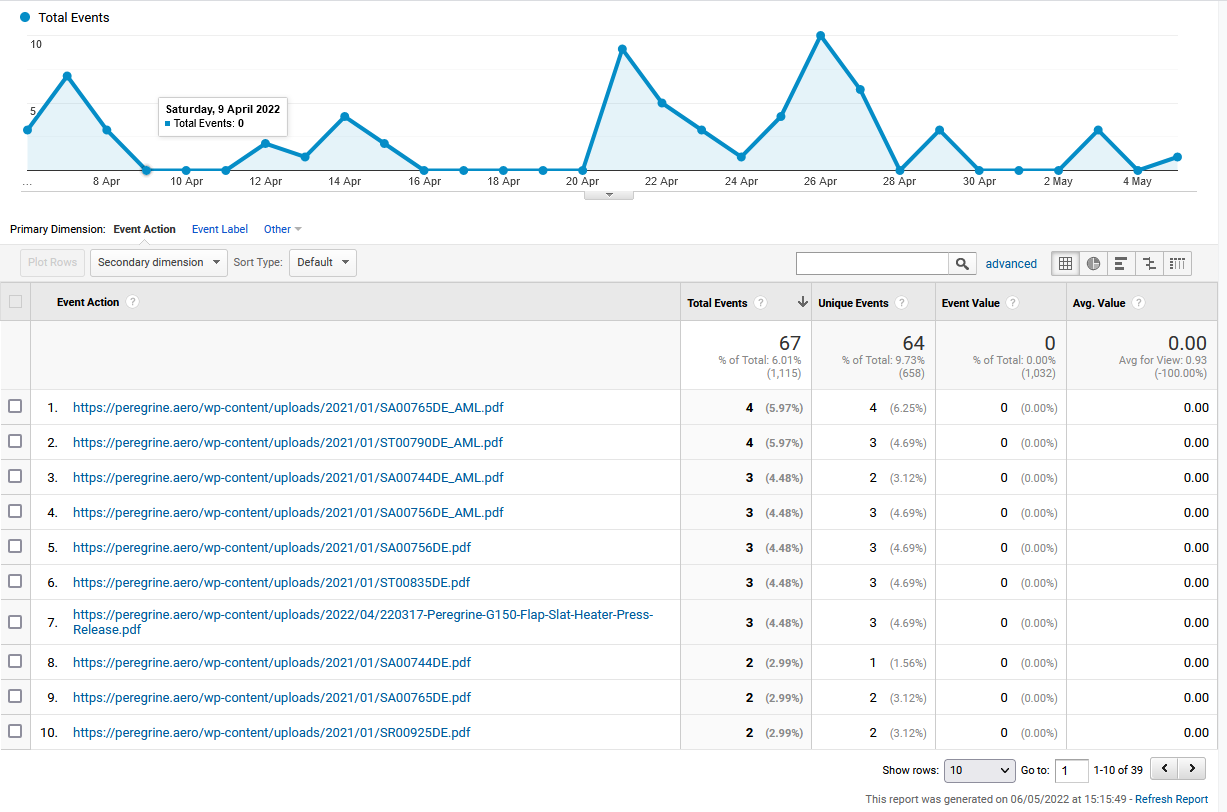 Peregrine Website Marketing Report - Confidential AviaGlobal Group / Peregrine
06 May 2022
14
Key Takeaways
Status end May 2022
Branding update generally complete (a few color details remain to be implemented)
Web support and dedicated page for G150 campaign implemented
Traffic has improved over two months ago, likely in response to SEO actions on site
Regular press releases and blog postings have kept the search position high
Observation
Based on agreed direction from 2020/2021, current site message is STC (product) focused while Peregrine business is on the other hand project focused
AviaGlobal recommends a restructuring of the website to merge STC/Product and Project pages, with new material developed around projects in progress, to reinforce the core business message
Focus should be on enhancing content related to project achievements and blog entries
Enhance depth of new Peregrine scope content including current in-progress project presentations; focus website on attracting new project clients
Website could be personalized with addition of a Peregrine Management blog, in addition to the current news feed
Peregrine Website Marketing Report - Confidential AviaGlobal Group / Peregrine
06 May 2022
15
Peregrine WebsiteSupplemental Google Analytics Results
6 April – 5 May 2022
Top Landing Pages 6 April – 5 May 2022
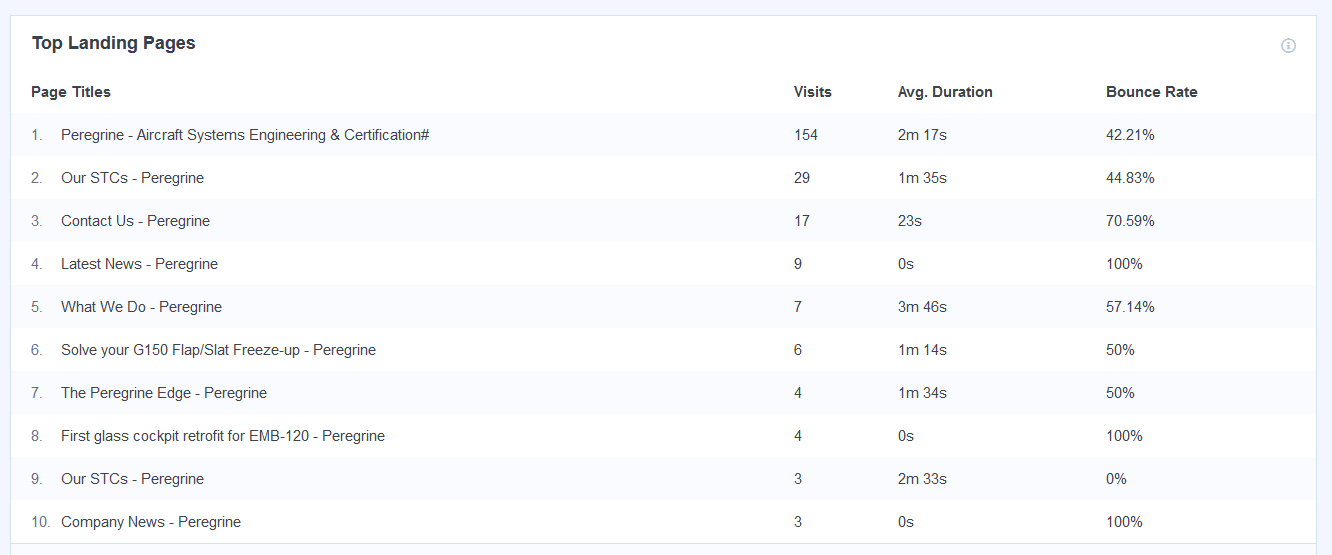 Peregrine Website Marketing Report - Confidential AviaGlobal Group / Peregrine
06 May 2022
17
Top Exit Pages 6 April – 5 May 2022
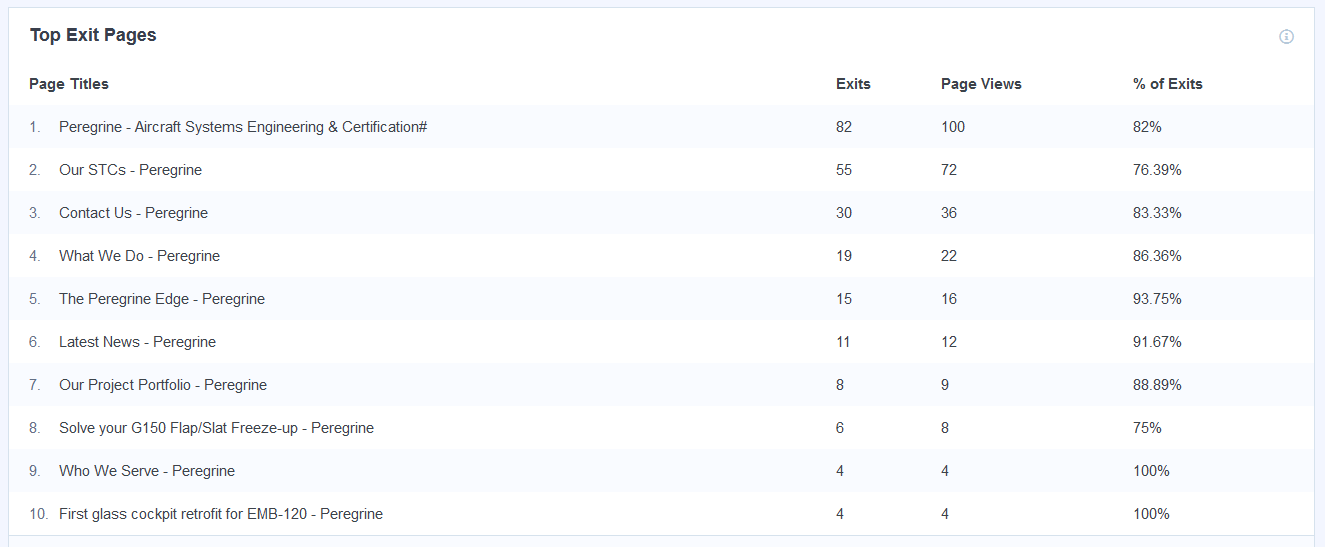 Peregrine Website Marketing Report - Confidential AviaGlobal Group / Peregrine
06 May 2022
18
Top Outbound Links 6 April – 5 May 2022
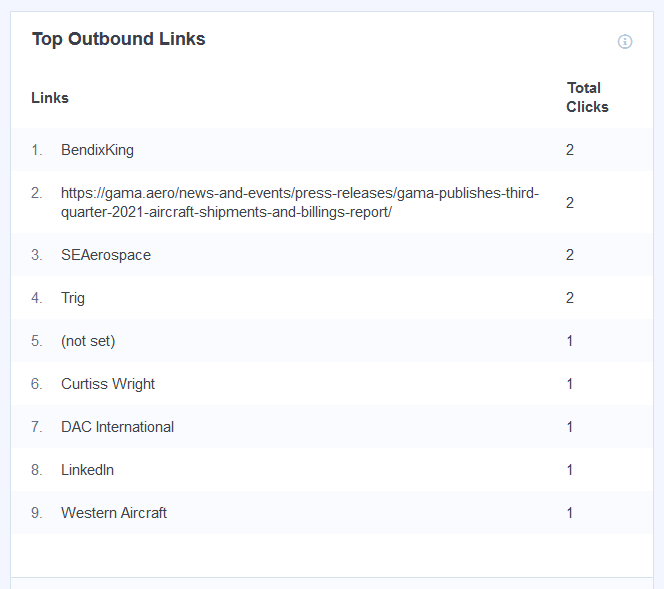 Peregrine Website Marketing Report - Confidential AviaGlobal Group / Peregrine
06 May 2022
19
User Engagement 6 April – 5 May 2022
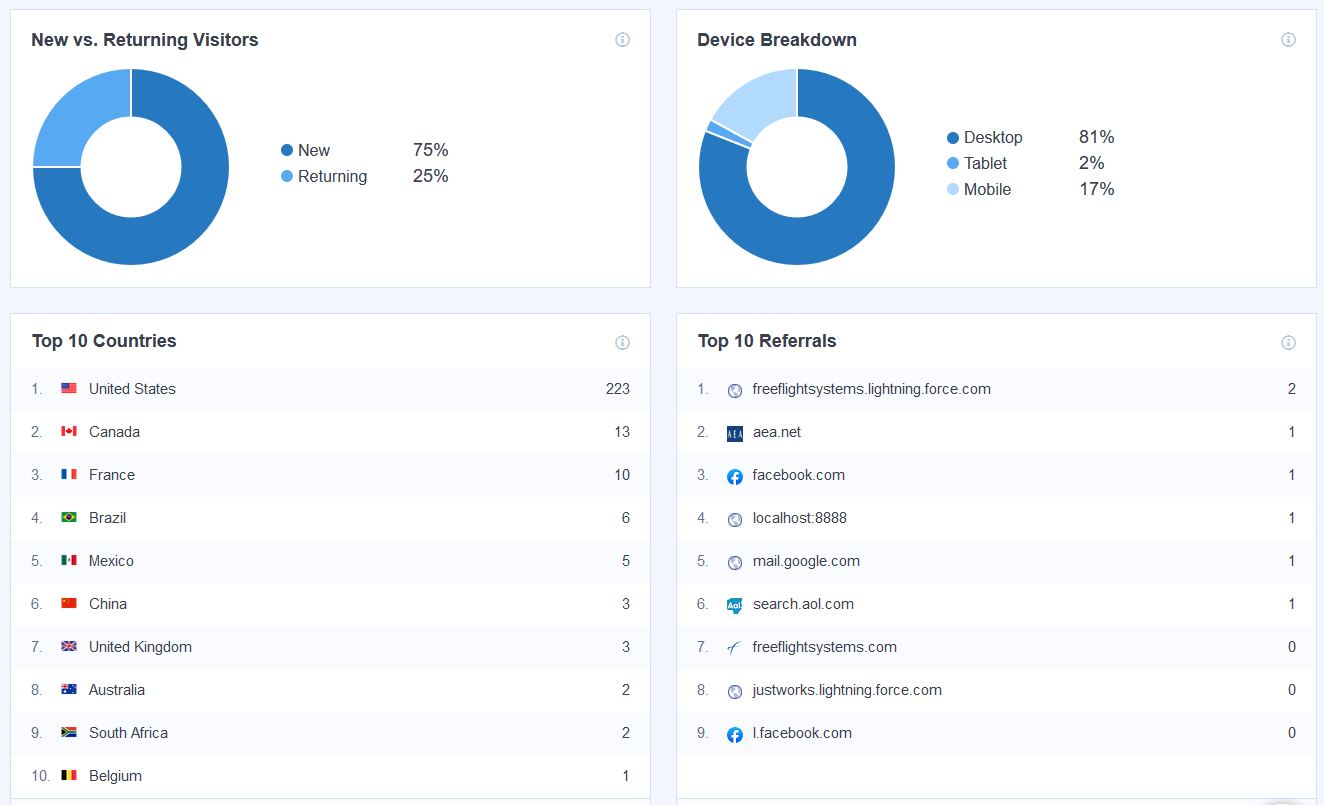 Peregrine Website Marketing Report - Confidential AviaGlobal Group / Peregrine
06 May 2022
20